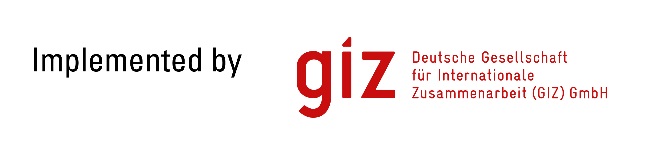 2016 Danube Water Conference
Addressing the double challengE
Vienna, May 12 and 13, 2016
With the financial support of:
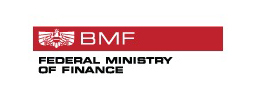 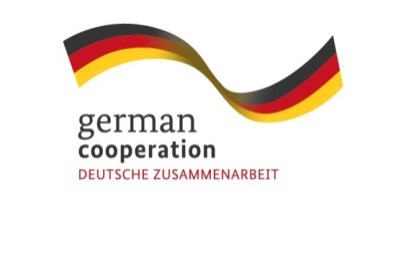 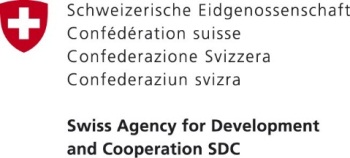 [Speaker Notes: Phil]
The experience of bulgaria
Overview by Chair
Ivaylo Kolev, World Bank
Presentation
Nevena Ivanova, MRDPW
Panel discussion and Q&A
Conka Dryankova, Ministry of Environment
Dimitar Kochkov and Ivaylo Kaschiev, Regulatory Commission
Ivan Ivanov, Bulgarian Water Association
Lyubomir Filipov, Sofia Waterworks
[Speaker Notes: Phil]
Your questions and comments
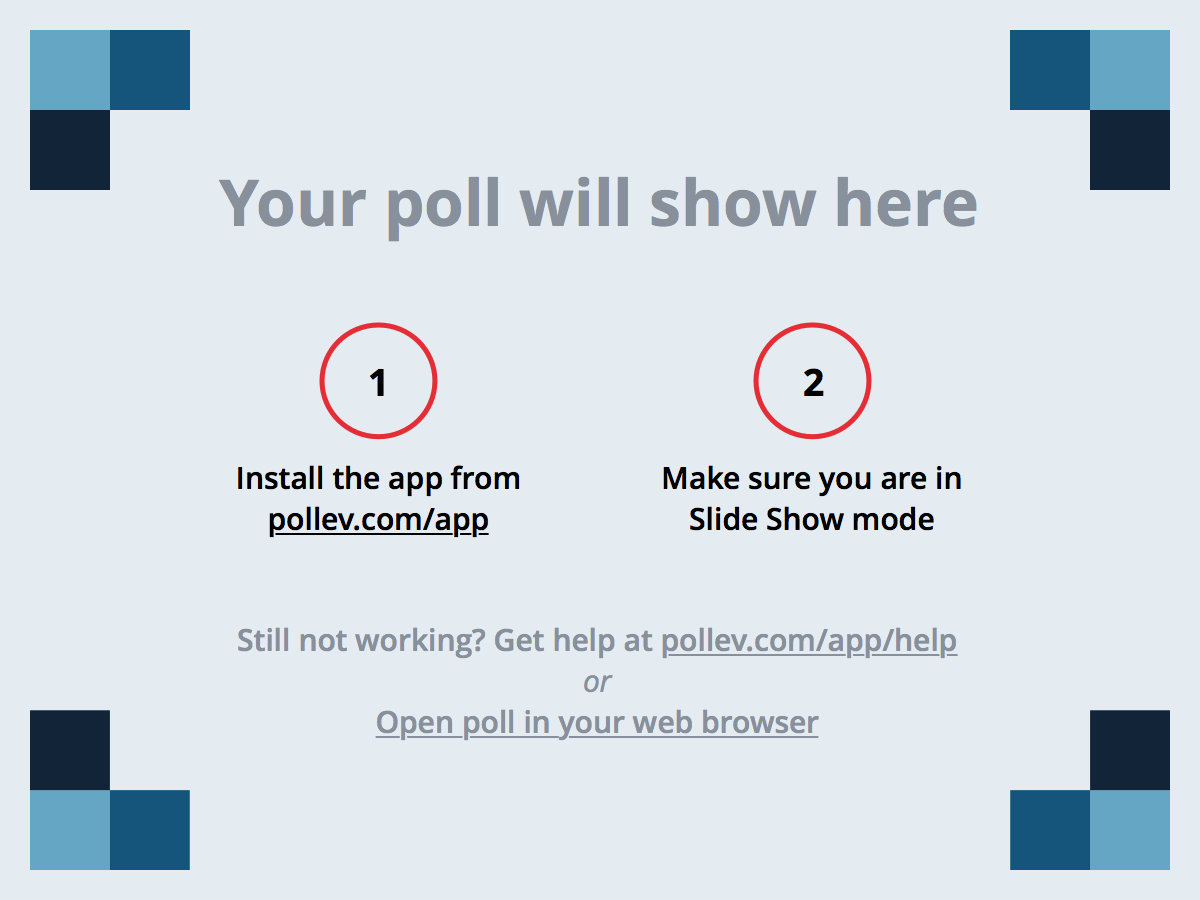 [Speaker Notes: Poll Title: Questions for Session on Bulgaria
https://www.polleverywhere.com/free_text_polls/IVOUAaKvFJVoXPr]
Institutions: getting utility governance right
Overview by Chair
William Kingdom, World Bank
Presentation
Michael Klien, WIFO
Q&A
Presentations
Evis Gjebrea, Tirana Utility
Zoltán Istókovics, Szeged Utility
Q&A
Coffee break
Presentations
Darius Bör, Apaserv Satu Mare
Dani Milan Cabré, Tarragona water utility 
Panel discussion and Q&A
Voltana Ademi, Shkodra, Albania
Victoria Gratii, Ministry of Environment, Moldova
Andrei Busuioc, World Bank	
Group discussions
Your questions and comments
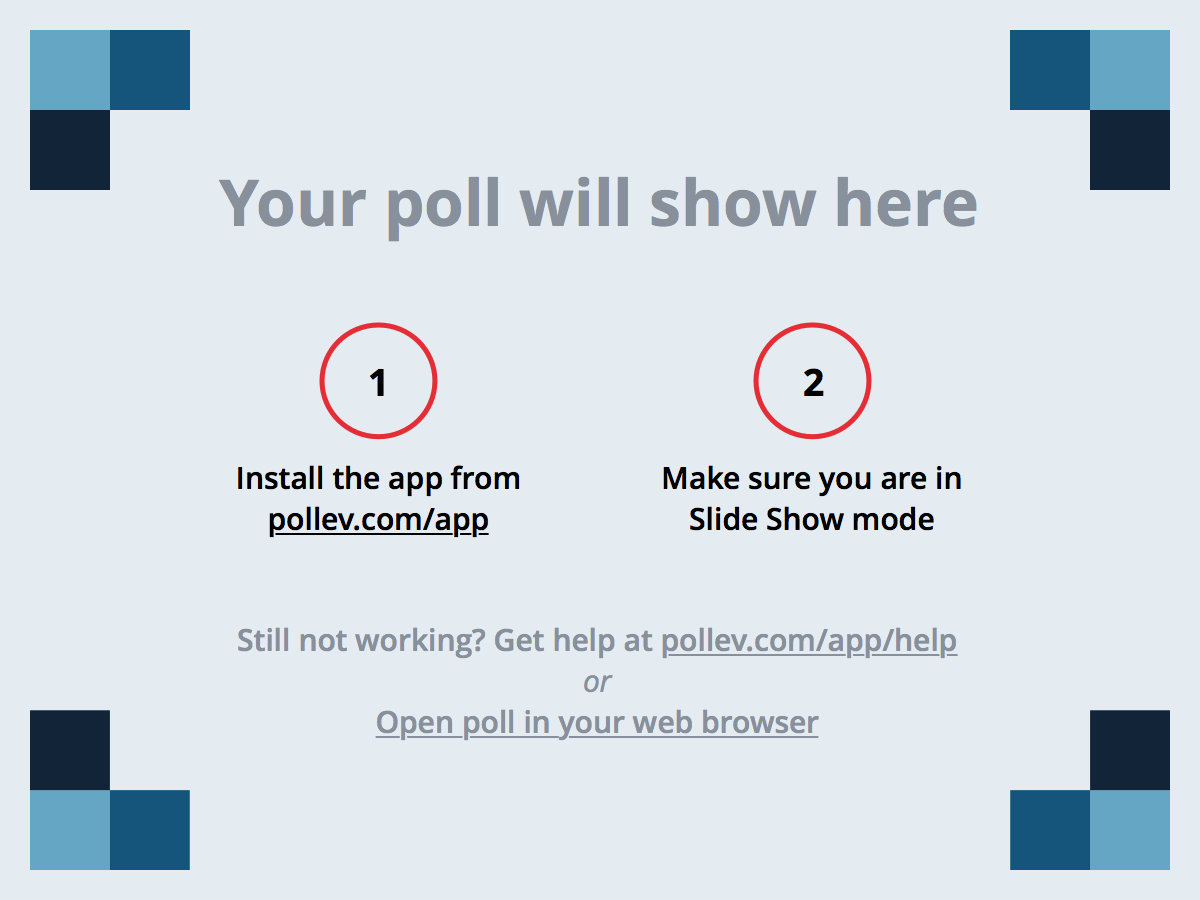 [Speaker Notes: Poll Title: Questions for Session on Institutions
https://www.polleverywhere.com/free_text_polls/A1jgDT4OYpRegar]
Speed networking
Presentations
Hari Shutoski, GIZ
Katharina Steinbacher, IWA YWP
Miodrag Kolic, NALAS
Tamara Nikolic, World Bank
Zoran Nikolic, ConWeb
Jelena Janevska, NALAS
Philip Weller, IAWD 
	
Cocktail
[Speaker Notes: Phil]
Your questions and comments
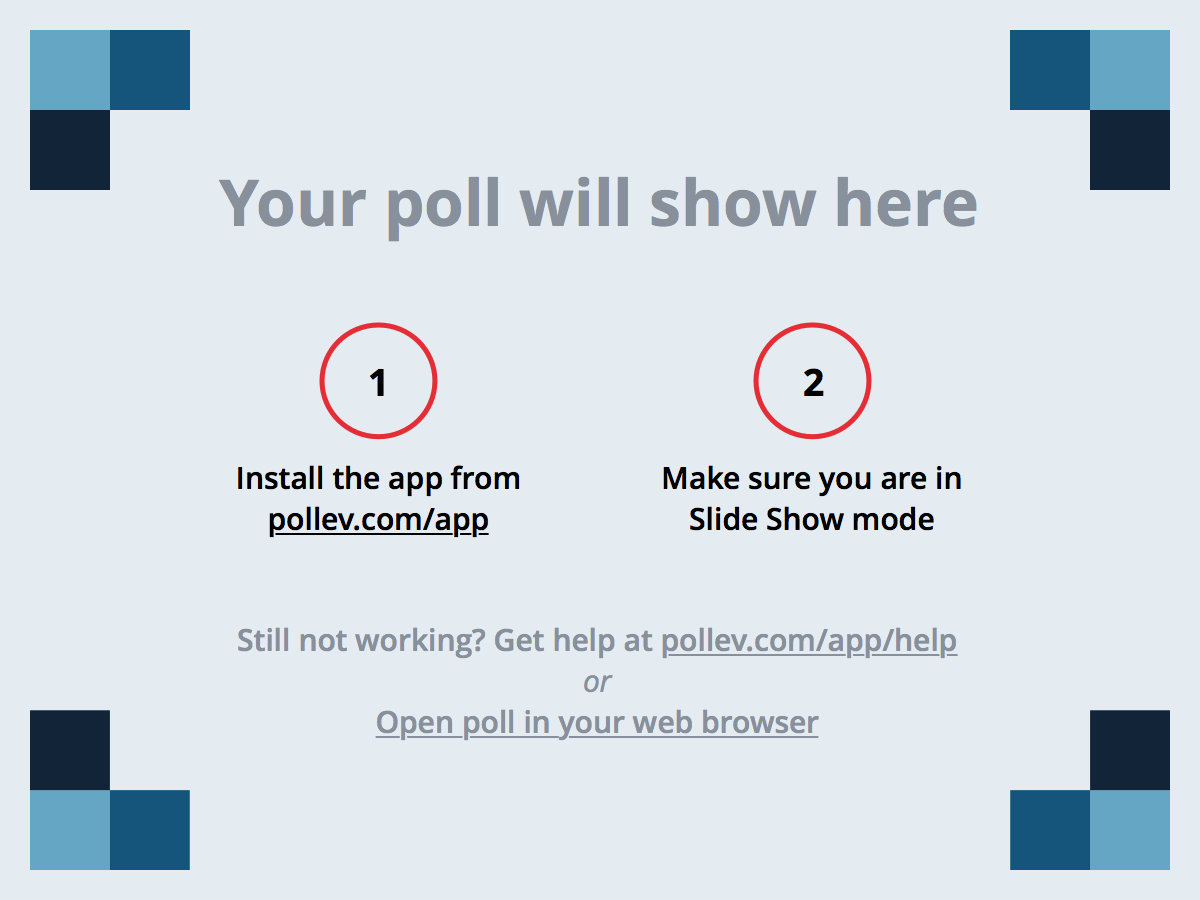 [Speaker Notes: Poll Title: Questions for Speed Networking
https://www.polleverywhere.com/free_text_polls/I3zzozEMxGNRQuN]
Keynote: the example of leipzig
Overview by Chair
Christophe di Marco, GIZ

Presentations
Juergen Wummel, Sachsen Wasser

Q&A
[Speaker Notes: Phil]
Your questions and comments
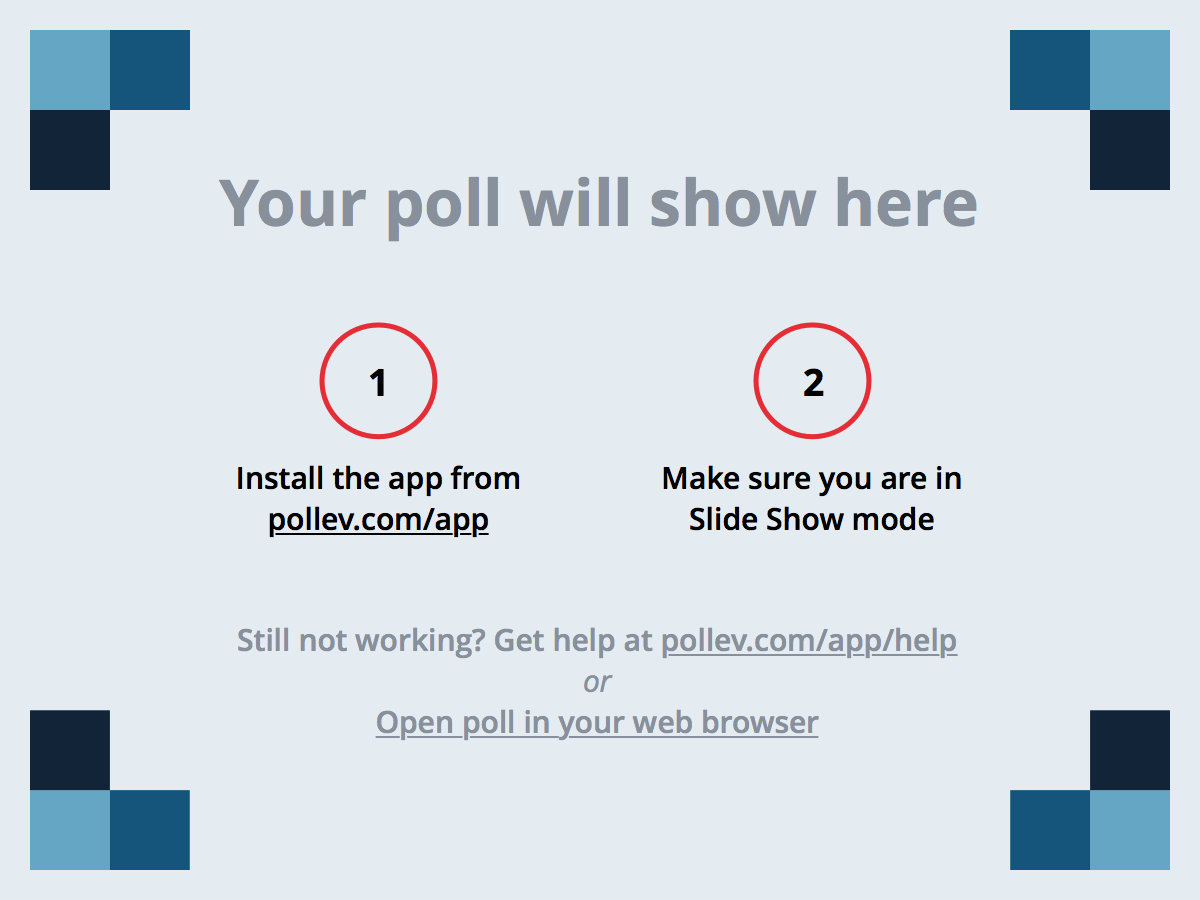 [Speaker Notes: Poll Title: Questions for Keynote: Leipzig
https://www.polleverywhere.com/free_text_polls/zUyTJHT6SNabcjk]
Non-Revenue water
Overview by Chair
Georgi Hristov, GIZ
Presentations
Bambos Charalambous, IWA
Jurica Kovac, IWA
Sead Badnjevic, AQUASAN
Bojan Ristovski, Aquasave
William Kingdom, World Bank
Coffee break
Presentations
Andreas Lutschounig, SETEC
Zoran Nikolic, National Consumer Organisation
Panel discussion and  Q&A
Your questions and comments
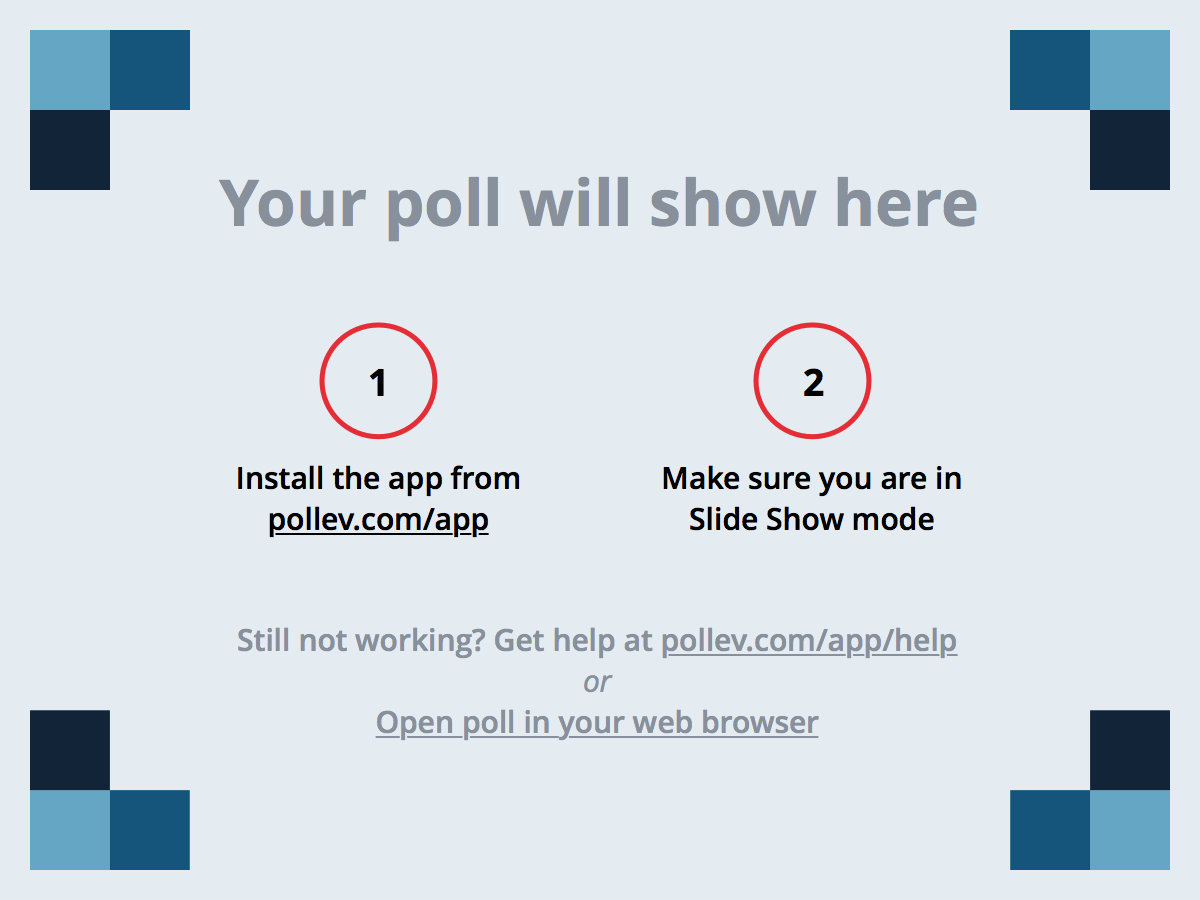 [Speaker Notes: Poll Title: Questions for Session on NRW
https://www.polleverywhere.com/free_text_polls/gtXtSvRDRB88mpr]
Closing session
Overview by Chairs
David Michaud, World Bank
Philip Weller

Presentations by YWP rapporteurs
Panel discussion and Q&A
Frank Wiederkehr, Swiss Cooperation
Lindita Sotiri, Ministry of Transport and Infrastructure
Behric Edin, Mayor of Velika Kladusa 
Csaba Haranghy, Budapest Waterworks
Ivaylo Kastchiev, State Energy and Water Regulatory Commission
William Kingdom, World Bank 
Elena Elisabeta Manea, Young Water Professional
Milos Raznatovic, Association of Waterworks of Montenegro
Vote for the best country idea
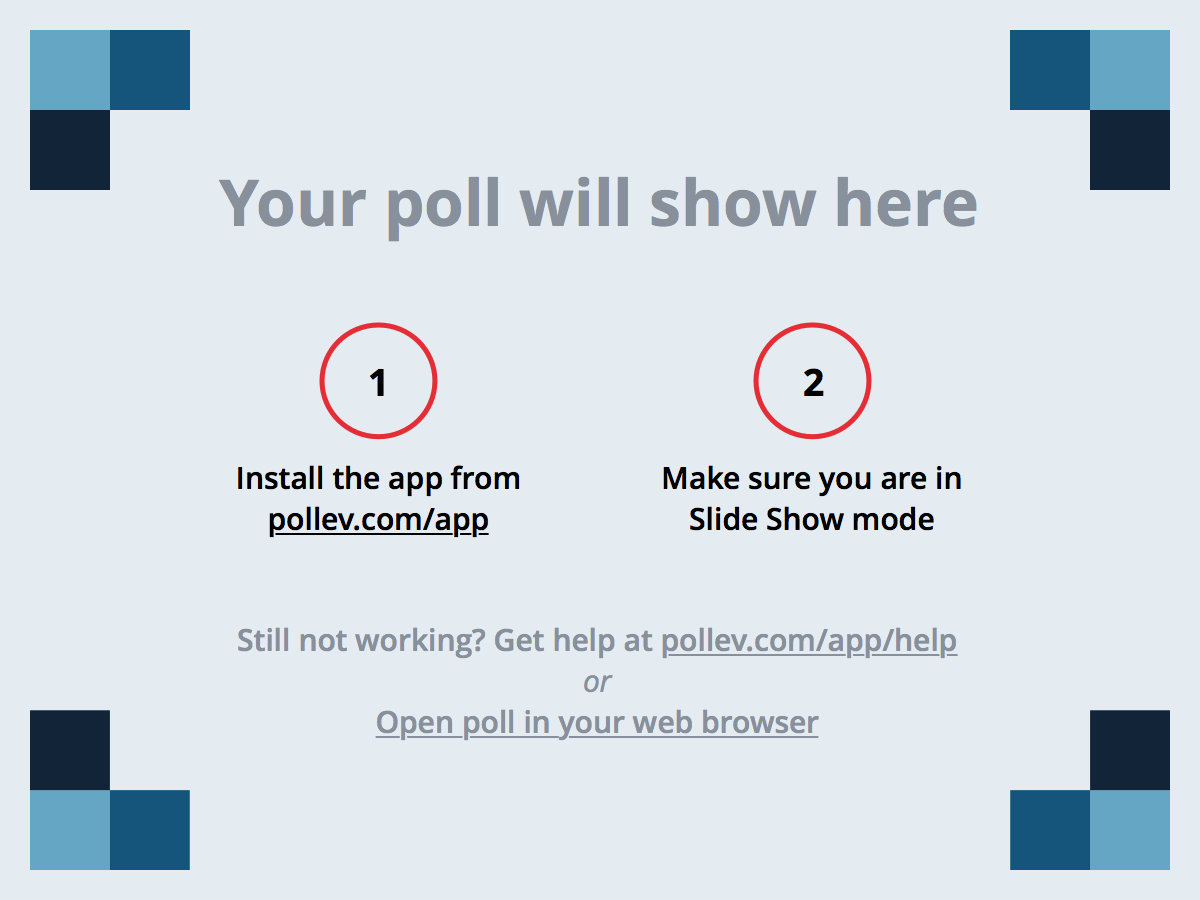 [Speaker Notes: Poll Title: Country groups
https://www.polleverywhere.com/ranking_polls/1tTSNBv2crtnl2M]
Vote for the best topic idea
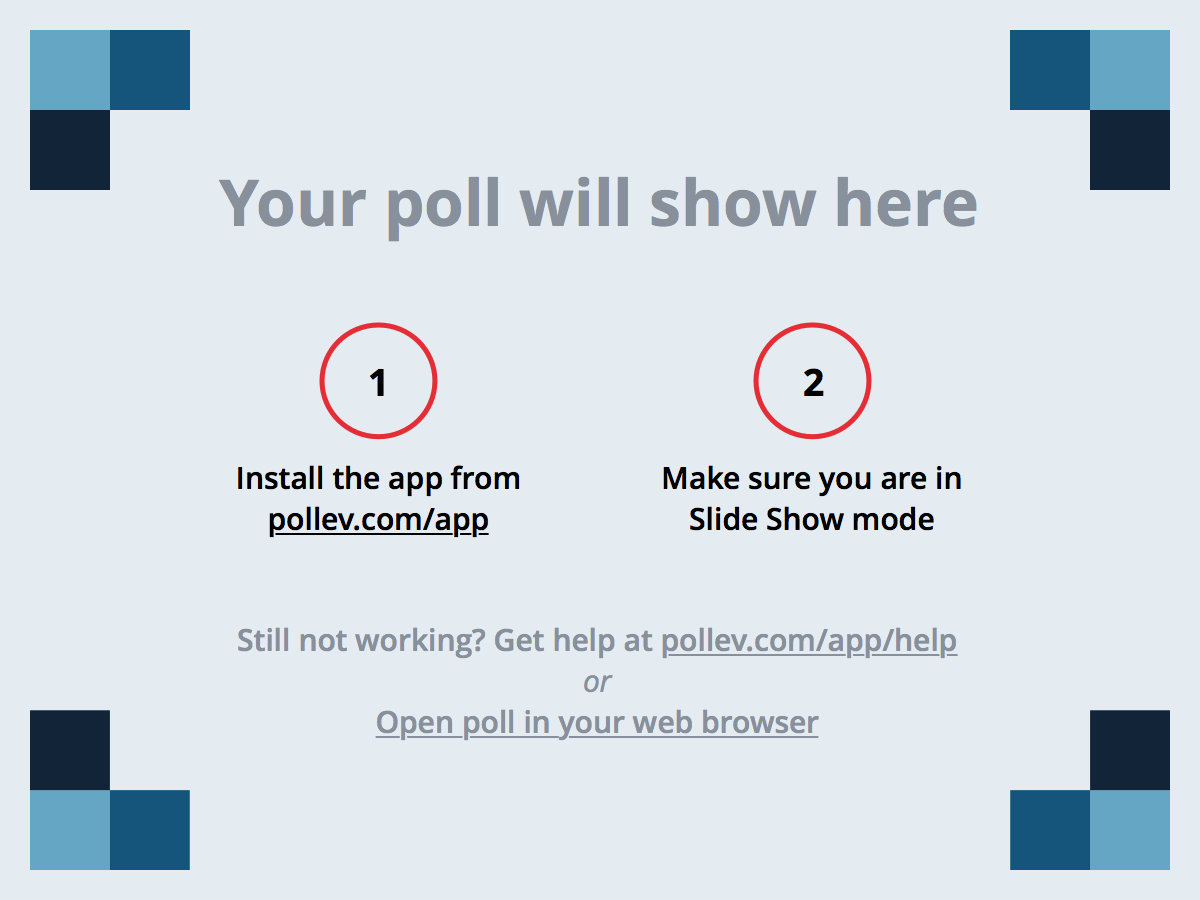 [Speaker Notes: Poll Title: Topic groups
https://www.polleverywhere.com/ranking_polls/hFRC9zWBVkzwvT7]
Your questions and comments
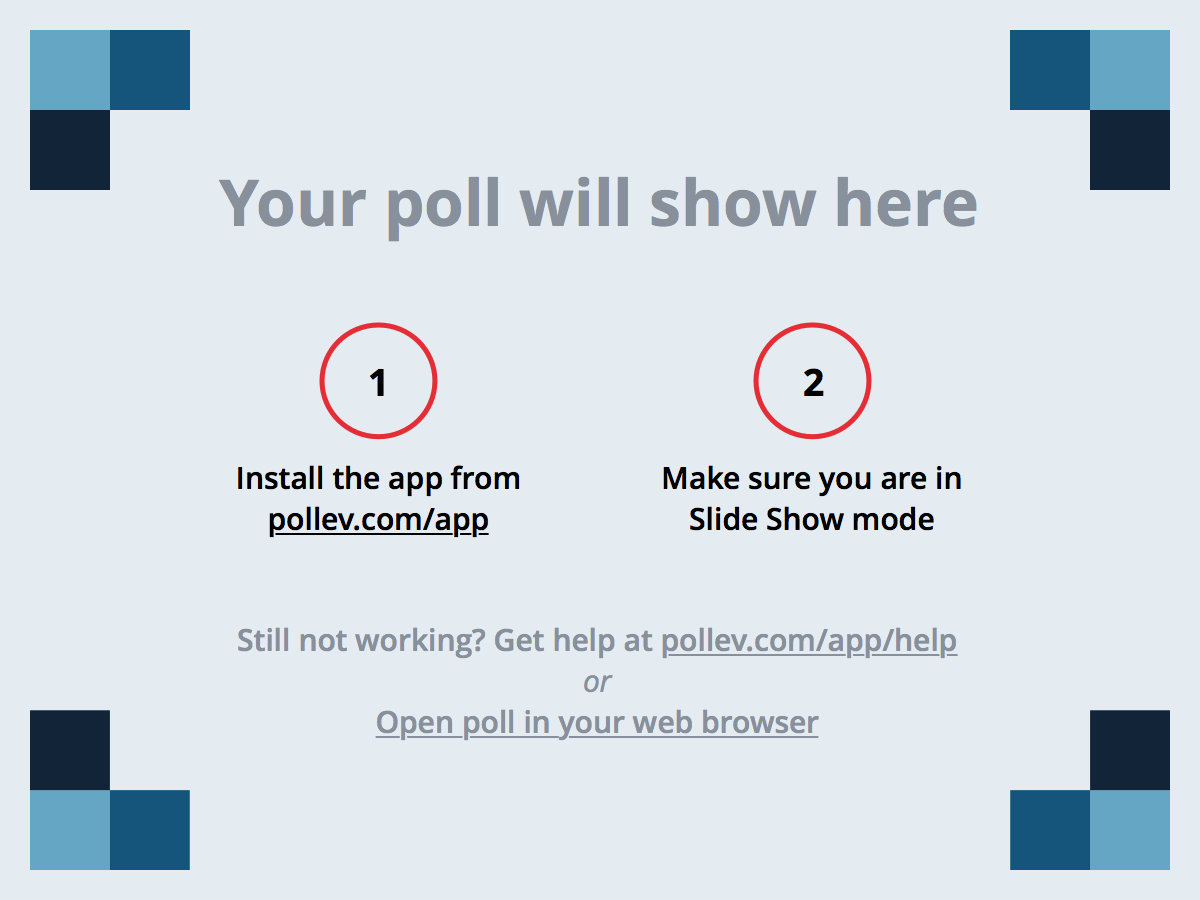 [Speaker Notes: Poll Title: Closing pannel
https://www.polleverywhere.com/free_text_polls/Mt8MlNgRD0oaL88]